Recommended Forage Types
Good Mix of:
Grasses – Warm (C4) and Cool (C3) Season
Perennials and Annuals
Legumes – Clovers, medics, trefoils - Vetches, alfalfa,  lespedeza, winter pea, cow pea, mung bean, etc…
Forbs – Herbaceous broadleaf plant that is not a grass or grass-like – Plantains, Docks, Dandelion, chicory, comfrey, small burnet, sunflower, etc.  
Can include:  
Brassicas – mustards, biennials.
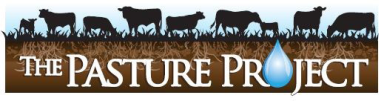 Slide Source: Allen Williams